Επίσκεψη ελλήνων μαθητών στοCERN openlab
Αράμ Σαντογίδης
Ιωάννης Γεωργόπουλος
Γεώργιος Μπιζές
12/03/2014
Καλώς Ήλθατε!
12/03/2014
CERN openlab
2
CERN openlab
Μοναδική σύμπραξη μεταξύ του CERN και διάφορων εταιρειών τεχνολογίας
Σκοπός: 
η από κοινού έρευνα σε διάφορα τεχνολογικά θέματα
Η προώθηση της εκπαίδευσης πάνω σε θέματα τεχνολογίας
12/03/2014
CERN openlab
3
Η δική μου ιστορία
Δεν είμαι φυσικός!
Θετική κατεύθυνση
Οικονομικό Πανεπιστήμιο Αθηνών
Τμήμα διοικητικής επιστήμης και τεχνολογίας - Specialisation in Marketing
12/03/2014
CERN openlab
4
Τι κάνω στο CERN openlab;
Internship στο Τμήμα  Εξωτερικής Επικοινωνίας (12 μήνες)
Επικοινωνούμε στον κόσμο τι ακριβώς είναι το CERN openlab και τα επιτεύγματά του
Η επικοινωνία είναι απαραίτητη διότι:
Οι εταιρείες-χορηγοί επιθυμούν να προβάλλονται
Το CERN προβάλλεται και στον κόσμο της βιομηχανίας λογισμικού
Η προώθηση τέτοιων πρωτοβουλιών συνεργασίας ερευνητικών κέντρων και πανεπιστημίων είναι πολύ σημαντικό κομμάτι της στρατηγικής της ΕΕ (Horizon 2020)
12/03/2014
CERN openlab
5
Καθημερινότητα στο CERN openlab
Πολυ-πολιτισμικότατο περιβάλλον!
Ευελιξία (στο ωράριο, στα projects, στις ιδέες)
Πολλά Workshops – Ενημερωτικές διαλέξεις
Δυναμικό περιβάλλον
12/03/2014
CERN openlab
6
Πώς μπορώ να ξεκινήσω την καριέρα μου στο CERN openlab;
Ως φοιτητής
2 μήνες μέσω του Summer Student Programme
6-14 μήνες Internship ως Technical Student / Administrative Student 
Ως απόφοιτος
Fellow (2-3 χρόνια, δουλεύοντας σε συγκεκριμένο project σε συνεργασία με τις εταιρείες
Ως PhD Student (διδακτορικός φοιτητής)
ICE-DIP Programme
12/03/2014
CERN openlab
7
Οι νέοι, Έλληνες επιστήμονες τουCERN openlab
Γεώργιος Μπιζές
Αράμ Σαντογίδης
12/03/2014
CERN openlab
8
Γεώργιος Μπιτζές
22 ετών, προπτυχιακός στο Τμήμα Πληροφορικής & Τηλεπικοινωνιών στην Αθήνα

Κύρια ενασχόληση με λογισμικό (προγραμματισμός) και σποραδικά με hardware
12/03/2014
CERN openlab
9
Τί έχω κάνει στο openlab
Benchmarks: Πώς αποδίδουν διαφορετικοί επεξεργαστές σε εφαρμογές και προσωμοιώσεις φυσικής;
Συγκρίσεις μεταξύ σύγχρονων x86 αρχιτεκτονικών, μεταξύ τους και με Xeon Phi
12/03/2014
CERN openlab
10
Τί έχω κάνει στο openlab (2)
Συμμετοχή σε ανάπτυξη πειραματικού λογισμικού για την προσωμοίωση της διάβασης σωματιδιών μέσα από ύλη (στο κομμάτι της γεωμετρίας)
Σκοπός η χρήση των δυνατοτήτων των σύγχρονων υπολογιστών για βελτίωση της απόδοσης (χρήση vectorization και πολλών πυρήνων)
12/03/2014
CERN openlab
11
Τί έχω κάνει στο openlab (3)
Πειραματισμός με σύγχρονα features επεξεργαστών όπως PMU (performance monitoring unit)
Επιτρέπει να κοιτάξουμε τί γίνεται εσωτερικά στον επεξεργαστή κατά την διάρκεια της εκτέλεσης εφαρμογής (cycles, instructions, cache misses)
Μέτρησα τί επίπτωση στην απόδοση έχει η χρήση αυτής της λειτουργίας
12/03/2014
CERN openlab
12
Αράμ Σαντογίδης
Ετών 28
Απόφοιτος του Πανεπιστημίου Θεσσαλίας, Τμήμα Μηχανικών Υ/Η Τηλεπικοινωνιών & Δικτύων
Εργασιακή εμπειρία σε εταιρίες του εξωτερικού (AvMap, Bell Labs Alcatel-Lucent, ΙΒΜ Ireland)
Τομέας ενδιαφέροντος:
Λογισμικό επιπέδου συστήματος
Αρχιτεκτονική υπολογιστών
Συστήματα Υπολογισμού Υψηλών Επιδόσεων
12/03/2014
CERN openlab
13
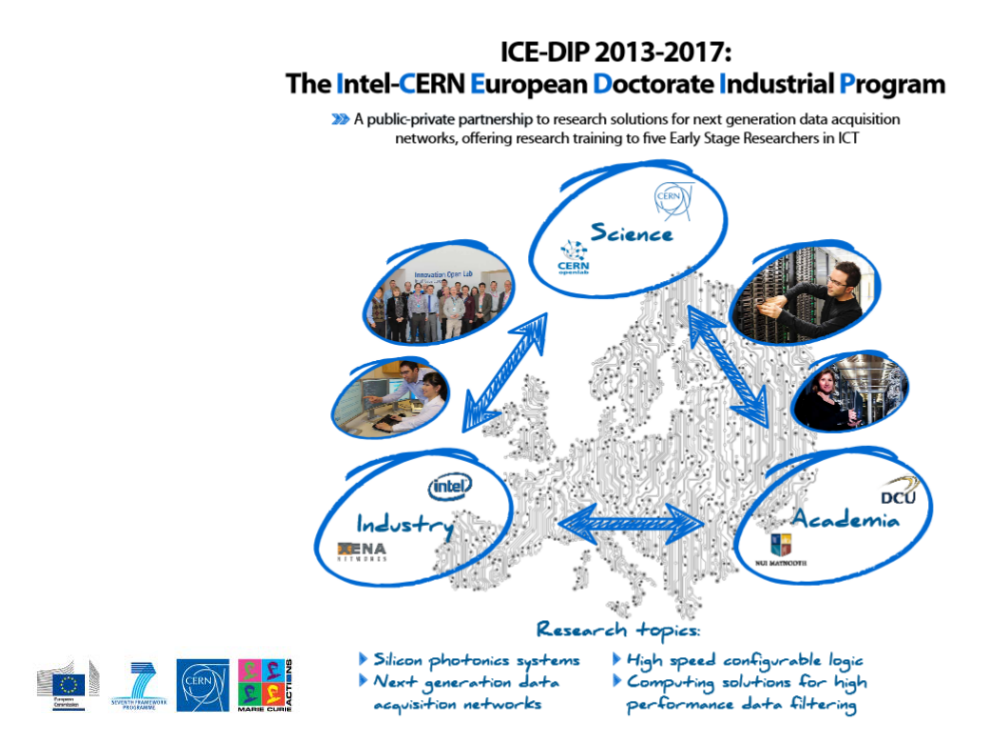 12/03/2014
CERN openlab
14
Σύστημα συλλογής δεδομένων
ΑΝΙΧΝΕΥΤΗΣ
ΑΠΟΘΗΚΗ
ΔΕΔΟΜΕΝΩΝ
ΑΝΑΓΝΩΣΗ ΔΕΔΟΜΕΝΩΝ
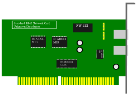 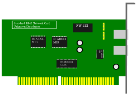 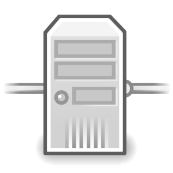 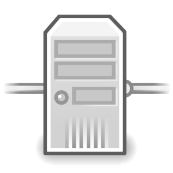 ΠΡΟΣΩΡΙΝΗ ΑΠΟΘΗΚΕΥΣΗ
ΦΑΡΜΑ
ΠΟΛΥΠΥΡΙΝΩΝ
ΕΠΕΞΕΡΓΑΣΤΩΝ
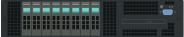 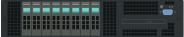 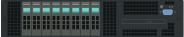 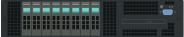 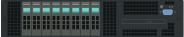 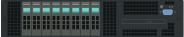 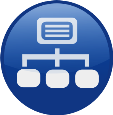 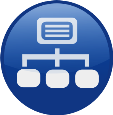 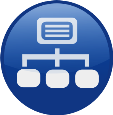 ΔΙΚΤΥΟ
(switches)
12/03/2014
CERN openlab
15
Μεταφορά δεδομένων σε πολυπύρινους επεξεργαστές
12/03/2014
CERN openlab
16
Ευχαριστούμε
12/03/2014
CERN openlab
17